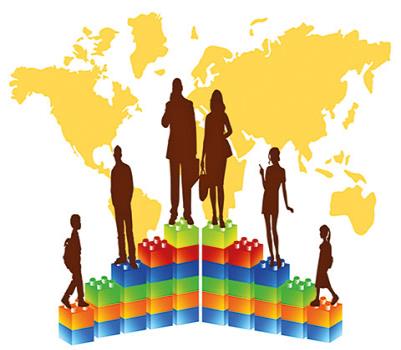 Предпрофильное образование на I ступени обучения
Из опыта работы  учителя начальных классов Лялиной О.А.
У меня растут года, будет и семнадцать. Где работать мне тогда, чем заниматься?
Внеклассное мероприятие «Мир профессий»
Профессий на свете много.
Сегодня мы узнаем много
Интересного о профессиях.
Профессия- основной род 
занятий, трудовой деятельности.
 Дети должны знать о 
профессиях родителей.
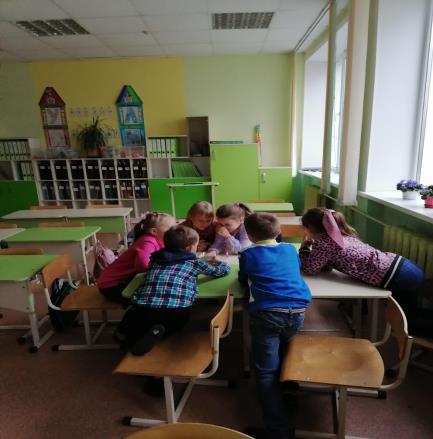 Классный час « Моя будущая профессия»
Профессий на свете очень много. 
Но их объединяет одно: каждый
Человек, приобретая умения и навыки:
учить детей, строить мосты, выращивать
хлеб, лечить больных, делает это 
для других людей. 
Сегодня мы узнаем много интересного
о профессиях ваших родителей, познакомимся
со множеством профессий.
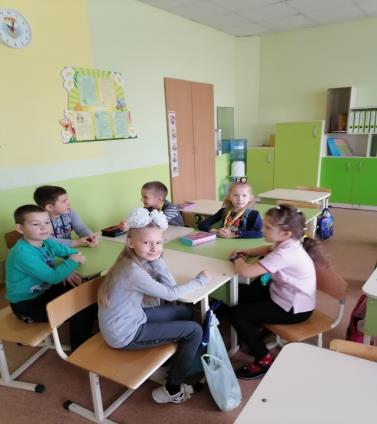 Допрофильная подготовка на уроках в 1 классе
Дать представление учащимся
о профессиях, расширить их кругозор 
в области профориентации.
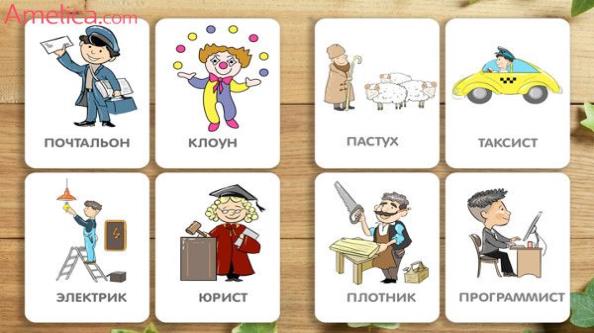 На уроках математики
Решение задач. В которых
рассказывается о различных
профессиях.
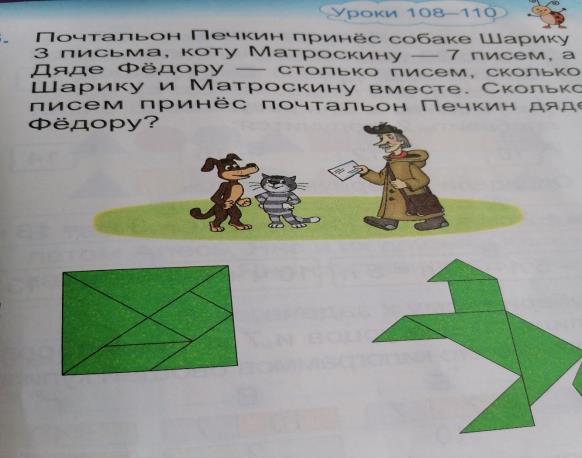 На уроках обучения грамоте
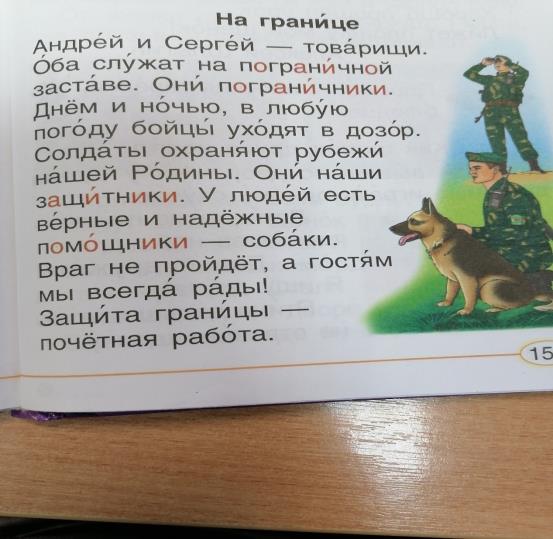 Чтение текстов, содержащих 
информацию о различных
профессиях.
А на данный момент главным для Вас должна стать учеба, получение хороших знаний, которые пригодятся в жизни.